栄養成分表示を活用しよう⑤
高齢者の低栄養予防
栄養成分表示を使って、高齢者の低栄養を防ぐ
〈留意事項〉
本資料は、啓発資料（栄養成分表示を活用しよう⑤）作成時点（平成30年3月）の内容を基にしています。各種データは、最新のものとは限りません。
食品や栄養成分表示の例は、学習対象者がふだんよく見かけたり、利用したりしているものに置き換えることもできます。
高齢者の低栄養予防は、様々な健康障害の予防につながります
高齢者の低栄養は、虚弱の原因となり、要介護状態や死亡のリスクを高めます。
加齢と共に、身体機能や認知機能などは徐々に低下していきますが、低栄養になると、こうした機能の低下が更に進み、機能障害の一因となります。
低栄養を予防することは、身体機能を維持し、生活機能の自立を保つことになります。
低栄養が引き金となる負の循環
低栄養
食欲が低下
食べる量（摂取量）が減少
筋肉量が減少
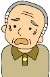 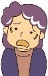 エネルギー
消費量が減少
基礎代謝が低下
疲れやすくなる
活力が低下
活動量が減少
身体機能が低下
筋力が低下
資料：厚生労働省「日本人の食事摂取基準（2015年版）」策定検討会報告書の｢フレイルティ・サイクル」の図を参考に作成
現状①
目標とするBMIを下回る人の割合は？
目標とするBMIを下回る人の割合は、 男性では70歳代で２割、80歳以上では３割、女性では70歳代で４割近くになります。
目標とするBMIを下回る者の割合
（60歳以上、性・年代別）
（％）
70歳代
80歳以上
60歳代
60歳代
70歳代
80歳以上
男性
女性
資料：厚生労働省「平成28年国民健康・栄養調査」
現状②
高齢期の摂取量と体重は？
年代別にみたエネルギー・栄養素摂取量
性・年代別にみた体重
(kg)
（１人１日当たり）
男性
年代別にみた食品群別摂取量
60-64
65-69
70-74
75-79
(歳)
（１人１日当たり）
(kg)
女性
60-64
65-69
70-74
75-79
(歳)
資料：スポーツ庁「平成28年度体力・運動能力調査」
栄養成分表示を使って、高齢者の低栄養を予防するポイント
好きなもの、食べたいものの“種類”を増やしておく
主食の穀類に、良質のたんぱく質を多く含む食品をいろいろ組み合わせることで、食事の質をアップ！
活動量や筋肉量を維持するために、エネルギーとたんぱく質をしっかり摂取します。
穀類は、エネルギー源になる炭水化物を多く含む食品であると共に、たんぱく質の摂取源にもなります。
穀類のたんぱく質には一部のアミノ酸が少ないため、良質のたんぱく質を多く含む魚介類、肉類、大豆・大豆製品、卵類、乳類を組み合わせて選ぶことが必要です。
自分の体格（BMI）を知り、体重や気持ちの変化に気づく
食べる量が不足していないかどうか、体重の減少や体格（BMI）でチェック！
日々の食事への気持ちもチェック！
高齢期の体重減少は筋肉量の減少を意味します。体重が減り続けていないか、気を付けましょう。
食事づくりや買い物がおっくうになってきた、何となく食べる気がしないといった気持ちの変化を感じたら、これまでの食事の準備の仕方などを少し見直してみましょう。
好きなもの、食べたいものの“種類”を増やしておく
ポイント①
主食の穀類に、良質のたんぱく質を多く含む食品をいろいろ組み合わせることで、食事の質をアップ！
主食の穀類に、良質のたんぱく質を多く含む食品を組み合わせて選びます
魚介類、肉類、大豆・大豆製品、卵類、乳類では、含まれるたんぱく質や脂質の量が異なるため、いろいろな食品を選びます
炭水化物を多く含む食品
良質のたんぱく質を
多く含む食品
穀類
魚介類、肉類、大豆・
大豆製品、卵類、乳類
さば水煮
豆腐
＋
（ご飯、パン、めん類）
栄養成分表示
１缶（190g）当たり
栄養成分表示
175ｇ当たり
※たんぱく質も含まれる
※脂質も多く含まれる
114kcal
10.5ｇ
6.1ｇ
4.0ｇ
0.1ｇ
エネルギー
たんぱく質
脂質
炭水化物
食塩相当量
エネルギー
たんぱく質
脂質
炭水化物
食塩相当量
317kcal
26.8ｇ
23.4ｇ
0.0ｇ
1.8ｇ
〈良質なたんぱく質を多く含む食品の例〉
〈炭水化物を多く含む食品の例〉
白飯
食パン
蒸し鶏
栄養成分表示
1食(150g）当たり
栄養成分表示
1枚（60ｇ）当たり
栄養成分表示
100g当たり
ゆで卵
牛乳
エネルギー
たんぱく質
脂質
炭水化物
食塩相当量
98kcal
21.7ｇ
0.8ｇ
1.0ｇ
1.1ｇ
エネルギー
たんぱく質
脂質
炭水化物
食塩相当量
エネルギー
たんぱく質
脂質
炭水化物
食塩相当量
217kcal
2.9ｇ
0.5ｇ
50.3ｇ
　0ｇ
153kcal
5.1ｇ
2.3ｇ
28.8ｇ
0.8ｇ
栄養成分表示
１個当たり
栄養成分表示
１本（200ml)当たり
64kcal
5.8ｇ
4.2ｇ
0.6ｇ
0.6ｇ
エネルギー
たんぱく質
脂質
炭水化物
食塩相当量
137kcal
6.8ｇ
7.8ｇ
9.9ｇ
0.2ｇ
エネルギー
たんぱく質
脂質
炭水化物
食塩相当量
ここをチェック
ここをチェック
自分の体格（BMI）を知り、体重や気持ちの変化に気づく
ポイント②
食べる量が不足していないかどうか、体重の減少や体格（BMI）でチェック！
日々の食事への気持ちもチェック！
体重は筋肉量の
バロメーター
BMI※を計算して体格の特徴を知り、体重の変化をチェックしましょう
自分のＢＭＩ　：
　　　体重（　　　　　）kg÷身長（　　　　　）m÷身長（　　　　）m＝
※BMI（Body Mass Index)　：肥満度を表す指標として国際的に用いられる体格指数。体重と身長を使って計算します。
資料：厚生労働省「日本人の食事摂取基準（2015年版）」
これまでの食事の準備の仕方などを少しずつ見直し！
食事への気持ちの変化にも、ふだんからの備え
穀類と良質のたんぱく質を多く含む食品の“簡単な”組合せ方法を試してみる、食べる気がしないときに“これなら食べられる”ものを常備しておく、仲間と食事の約束をするなど、日々の食事の準備から来る負担を減らし、食事の楽しみを保つ工夫も様々あります。
加齢により身体機能や生活機能は少しずつ変化していきます。周囲に状況を尋ねたりして、これまでの食事の準備の仕方などを見直し、そうした変化に少しずつ慣れていくことができれば、低栄養の予防にもなります。
低栄養予防のカギは、まめに食べて動くこと
ヒント①
低栄養予防のために、３つの食品グループを基本に、いろいろ選びます
年齢を重ねると、だんだんおっくうになりがち。それは「食べること」にも当てはまります。何となく食べる気がしないなど気分の変化も生じてくるため、まめに食べることがポイントです。
活動量や筋肉量を維持するために、主食の穀類に、良質のたんぱく質を多く含む食品を組み合わせ、便通などからだの調子を整えるために、野菜類も組み合わせます。
１
３
２
低栄養予防に３つの食品グループ
を組合せて選ぶ
便通などからだの調子を整えるために
野菜類も組み合わせて！
活動量や筋肉量を維持するために
エネルギーとたんぱく質をしっかりと！
炭水化物を多く含む食品
食物繊維、ビタミンや
ミネラルを多く含む食品
良質のたんぱく質を
多く含む食品
１
３
２
魚介類、肉類、大豆・大豆製品、卵類、乳類
穀類
野菜類
＋
＋
ご飯、パン、めん類
※たんぱく質も含まれる
※水分も含まれる
※脂質も多く含まれる
種類によって、たんぱく質や脂質の量が異なるため、いろいろな食品を選びます
まめに食べて、

ごちそう３
さん
＊おいしく食べるために油を使った調理法も上手に取り入れます
ヒント②
低栄養を予防して、好循環を維持
まめに食べて動くことで食欲や食べる量を維持し、低栄養を予防することができれば、身体の様々な機能や状態をできる限り維持し、その低下を緩やかにするという好循環を維持することができます。
低栄養を予防
食欲を維持
食べる量（摂取量）を維持
まめに食べて動く
筋肉量を維持
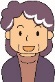 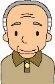 エネルギー
消費量を維持
基礎代謝を維持
疲れを回復
活力を維持
活動量を維持
筋力を維持
身体機能を維持